High Rock Lake
Nutrient Management 
Wastewater Technical 
Advisory Group
December 12, 2022
Department of Environmental Quality
HRL Informal Stakeholder Process
September 2022 – December 2023
Six Steering Committee (SC) meetings (more if necessary)
Four All Stakeholder meetings
Five to six Technical Advisory Group (TAG) meetings (more if necessary)
SC submits final report to DWR
DWR considers final report in drafting rules
SC, TAGs, and stakeholders review draft rules and provide feedback
DWR finalizes draft rules considering feedback
2
Public Participation
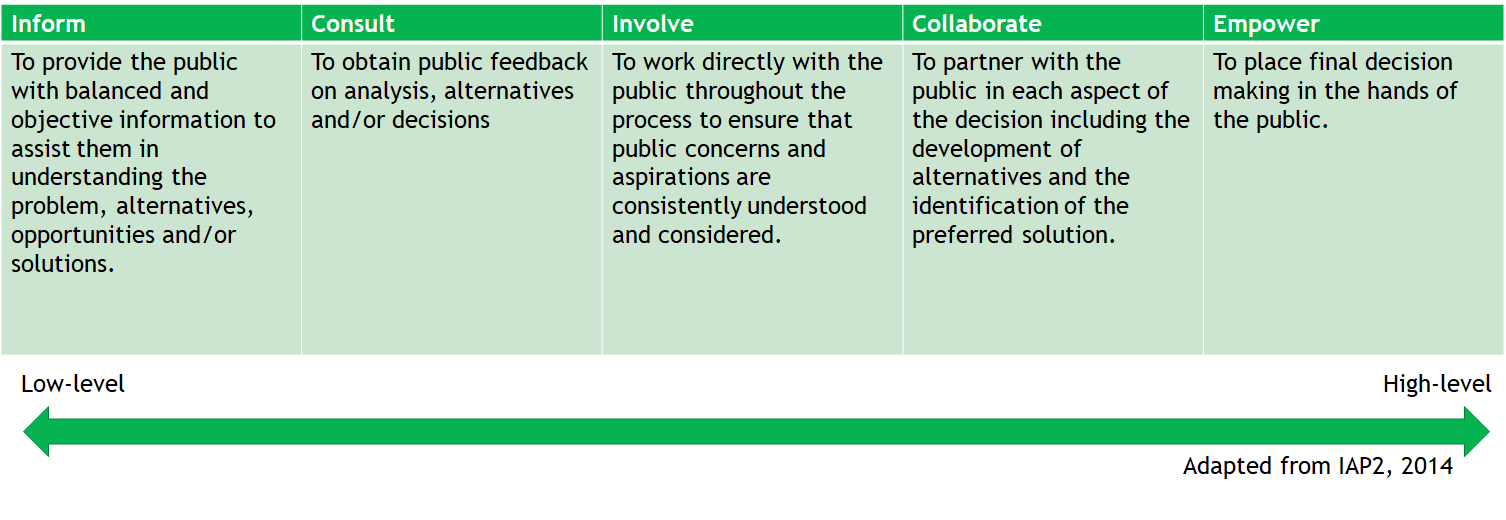 3
TAG Charge
What specific management improvements has your sector already implemented for nutrient control since 2006?
What further nutrient reduction management steps can you take that would make sense? Consider both examples of more easily attainable and effective opportunities, as well as more long-term or challenging opportunities for your sector.
What initiation and full implementation timeframes would be needed for each type of management step, roughly speaking?
Are there trends or changes on the horizon in your sector that could affect these timeframes?
Barriers/challenges and possible responses:
What are barriers or challenges to these steps? Consider legal barriers, financial barriers, social barriers, equity barriers.
What could be done to address these challenges and increase buy-in and support for these steps?
Do you think forming partnerships with other groups/sectors could lead to implementation opportunities and positive changes?  If so, what opportunities can you envision?
Would nitrogen and/or phosphorus be most cost-effective for your sector to manage, reduce, monitor, and report?  Why, and what are the limitations of each? Can you give rough proportions and scales for the kinds of reductions you think could be achieved?
4
Load Reduction Needs
EPA approved HRL site-specific chlorophyll-a standard on 12/7/2022
Modelers have proposed 2006 as baseline
A combination of N and P may allow lower % reductions
% reductions are for delivered loads
Permit limits are on discharged loads
5
Derivation of Nutrient Allocations
Borrowed from Mike Templeton, August 2020
Limits are key part of strategy and are based on allocations
The entire WLA is divided among the existing discharges – no reserve for growth
Goal is “fair and equitable” distribution – like limits for like facilities, i.e., based on same equivalent concentrations at EOP
Equivalent concentrations can vary by facility type and size:  e.g., POTWs, Industrial WWTPs, 100% Domestic WWTPs
All nutrient-bearing discharges are assigned allocations; only those above X MGD receive limits
Threshold has ranged from 0.1 to 0.5 MGD
6
Annual Nutrient Loading
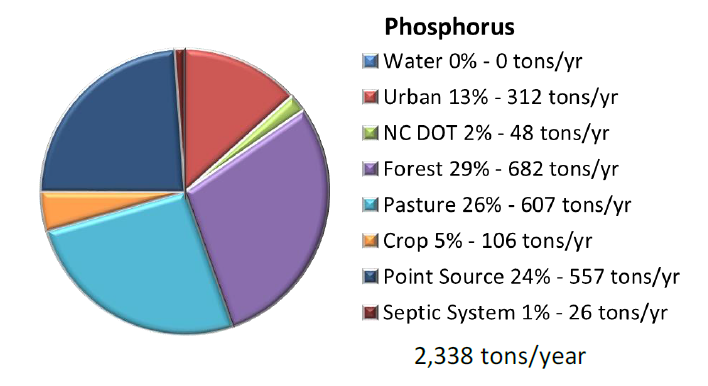 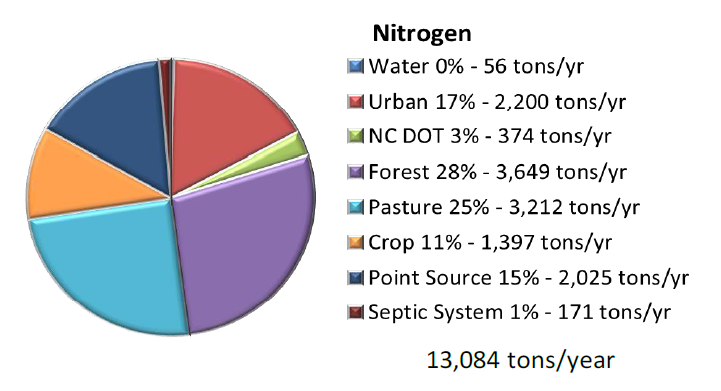 Source: Tetra Tech 2012
Department of Environmental Quality
7
Nutrient Load “Reductions”
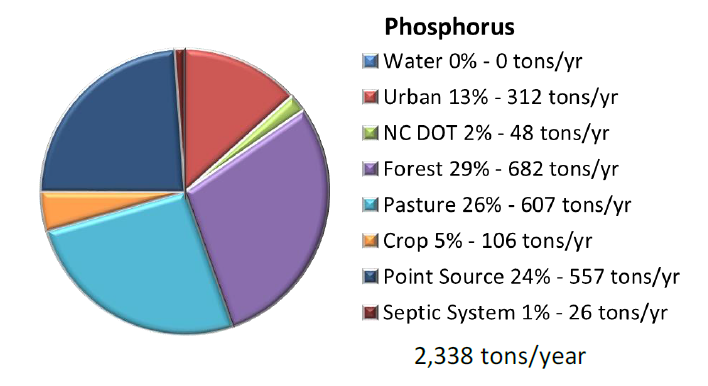 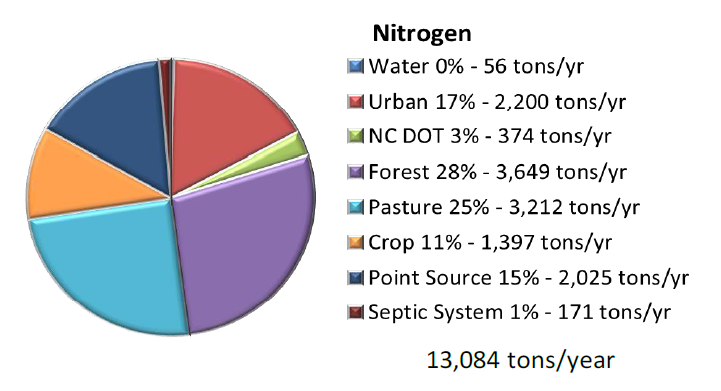 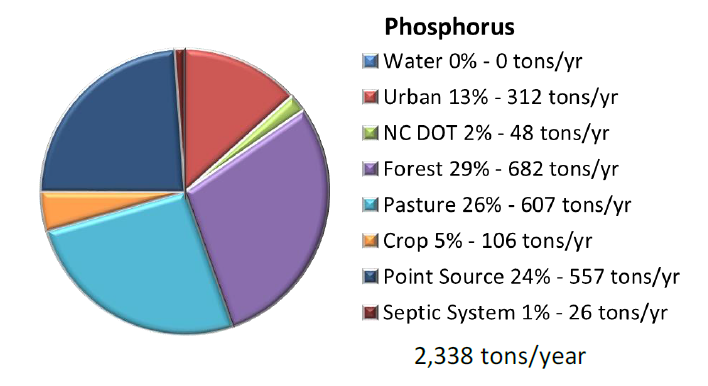 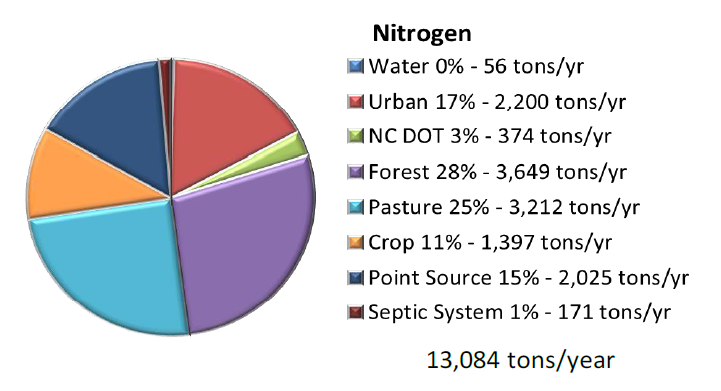 Source: Tetra Tech 2012
Department of Environmental Quality
8
Nutrient Sources
Wastewater
POTW, WWTP
Industrial discharge
On-site wastewater (septic systems)
Development
Household fertilizers, pet waste
Construction site sediment
Post-construction impervious surfaces
Roadways
Agriculture
Animal waste
Applied fertilizers
Streambanks
Forests
Atmosphere
Lake sediments
“Point Sources”
Controllable
“Nonpoint Sources”
Uncontrollable
Department of Environmental Quality
9
Discharge by Facility
2019-2022
10
Annual P Loading by Facility
11
Additional Industrial Discharges
Average Annual Flow in MGD
12
Spatial Dynamics in Nutrient Loading
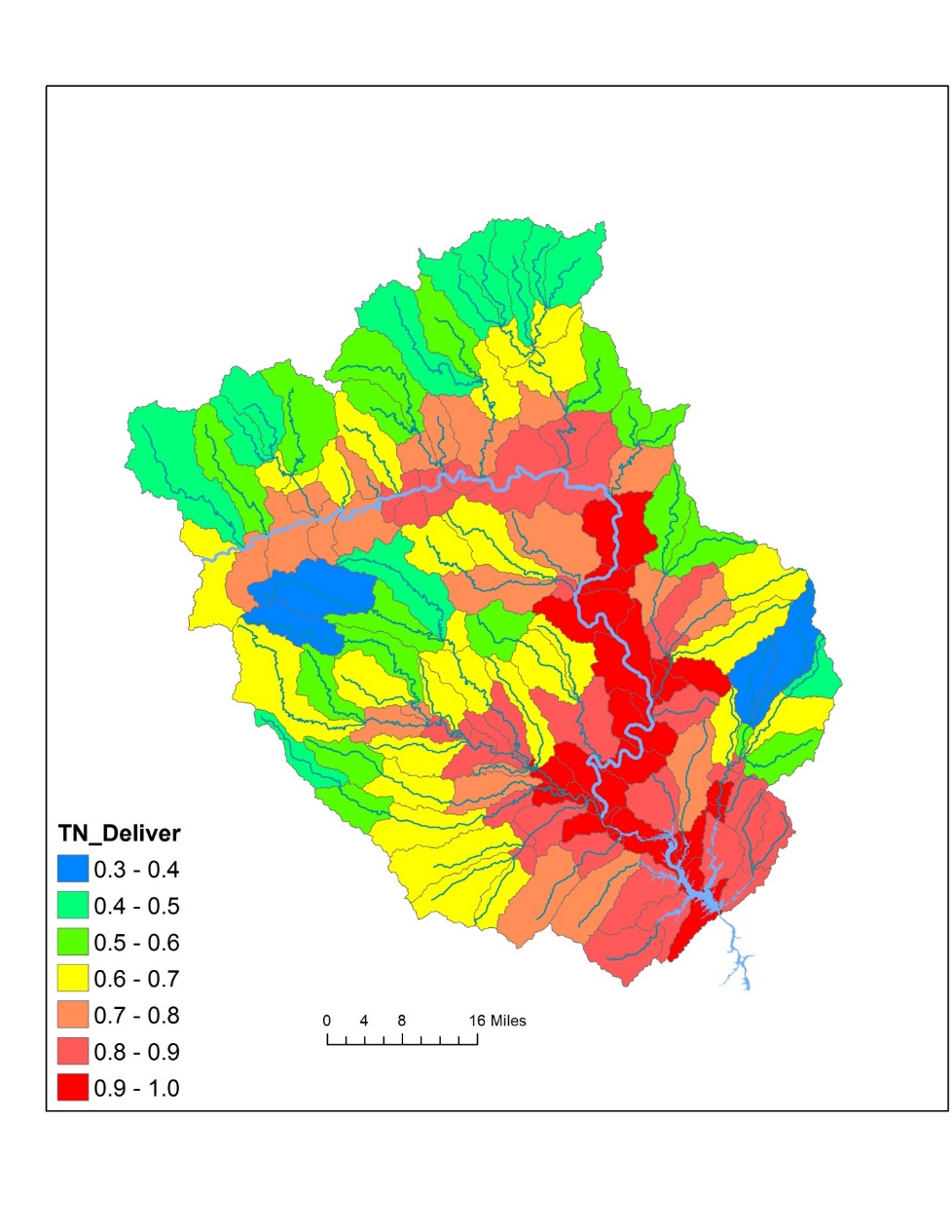 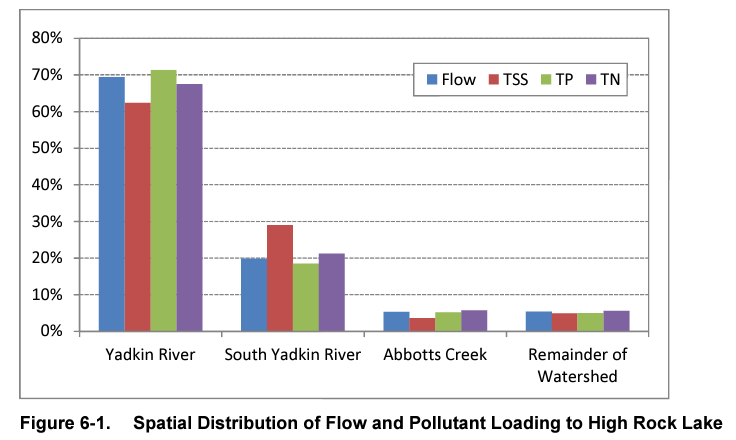 13
TAG Charge
What specific management improvements has your sector already implemented for nutrient control since 2006?
What further nutrient reduction management steps can you take that would make sense? Consider both examples of more easily attainable and effective opportunities, as well as more long-term or challenging opportunities for your sector.
What initiation and full implementation timeframes would be needed for each type of management step, roughly speaking?
Are there trends or changes on the horizon in your sector that could affect these timeframes?
Barriers/challenges and possible responses:
What are barriers or challenges to these steps? Consider legal barriers, financial barriers, social barriers, equity barriers.
What could be done to address these challenges and increase buy-in and support for these steps?
Do you think forming partnerships with other groups/sectors could lead to implementation opportunities and positive changes?  If so, what opportunities can you envision?
Would nitrogen and/or phosphorus be most cost-effective for your sector to manage, reduce, monitor, and report?  Why, and what are the limitations of each? Can you give rough proportions and scales for the kinds of reductions you think could be achieved?
14
TAG Charge
Feb 15th Deadline
What specific management improvements has your sector already implemented for nutrient control since 2006?
What further nutrient reduction management steps can you take that would make sense? Consider both examples of more easily attainable and effective opportunities, as well as more long-term or challenging opportunities for your sector.
What initiation and full implementation timeframes would be needed for each type of management step, roughly speaking?
Are there trends or changes on the horizon in your sector that could affect these timeframes?
Barriers/challenges and possible responses:
What are barriers or challenges to these steps? Consider legal barriers, financial barriers, social barriers, equity barriers.
What could be done to address these challenges and increase buy-in and support for these steps?
Do you think forming partnerships with other groups/sectors could lead to implementation opportunities and positive changes?  If so, what opportunities can you envision?
Would nitrogen and/or phosphorus be most cost-effective for your sector to manage, reduce, monitor, and report?  Why, and what are the limitations of each? Can you give rough proportions and scales for the kinds of reductions you think could be achieved?
15
TAG Charge
What specific management improvements has your sector already implemented for nutrient control since 2006?
What further nutrient reduction management steps can you take that would make sense? Consider both examples of more easily attainable and effective opportunities, as well as more long-term or challenging opportunities for your sector.
What initiation and full implementation timeframes would be needed for each type of management step, roughly speaking?
Are there trends or changes on the horizon in your sector that could affect these timeframes?
Barriers/challenges and possible responses:
What are barriers or challenges to these steps? Consider legal barriers, financial barriers, social barriers, equity barriers.
What could be done to address these challenges and increase buy-in and support for these steps?
Do you think forming partnerships with other groups/sectors could lead to implementation opportunities and positive changes?  If so, what opportunities can you envision?
Would nitrogen and/or phosphorus be most cost-effective for your sector to manage, reduce, monitor, and report?  Why, and what are the limitations of each? Can you give rough proportions and scales for the kinds of reductions you think could be achieved?
April 15th Deadline
16
TAG Charge
What specific management improvements has your sector already implemented for nutrient control since 2006?
What further nutrient reduction management steps can you take that would make sense? Consider both examples of more easily attainable and effective opportunities, as well as more long-term or challenging opportunities for your sector.
What initiation and full implementation timeframes would be needed for each type of management step, roughly speaking?
Are there trends or changes on the horizon in your sector that could affect these timeframes?
Barriers/challenges and possible responses:
What are barriers or challenges to these steps? Consider legal barriers, financial barriers, social barriers, equity barriers.
What could be done to address these challenges and increase buy-in and support for these steps?
Do you think forming partnerships with other groups/sectors could lead to implementation opportunities and positive changes?  If so, what opportunities can you envision?
Would nitrogen and/or phosphorus be most cost-effective for your sector to manage, reduce, monitor, and report?  Why, and what are the limitations of each? Can you give rough proportions and scales for the kinds of reductions you think could be achieved?
May 15th Deadline
17
TAG Charge
Today’s Discussion
What specific management improvements has your sector already implemented for nutrient control since 2006?
What further nutrient reduction management steps can you take that would make sense? Consider both examples of more easily attainable and effective opportunities, as well as more long-term or challenging opportunities for your sector.
[If possible] What initiation and full implementation timeframes would be needed for each type of management step, roughly speaking?
Are there trends or changes on the horizon in your sector that could affect these timeframes?
18
Discussion
Joey Hester
Joey.hester@ncdenr.gov
O: 919-707-3675
C: 919-418-5712
Department of Environmental Quality
19